Porta S. Stefano
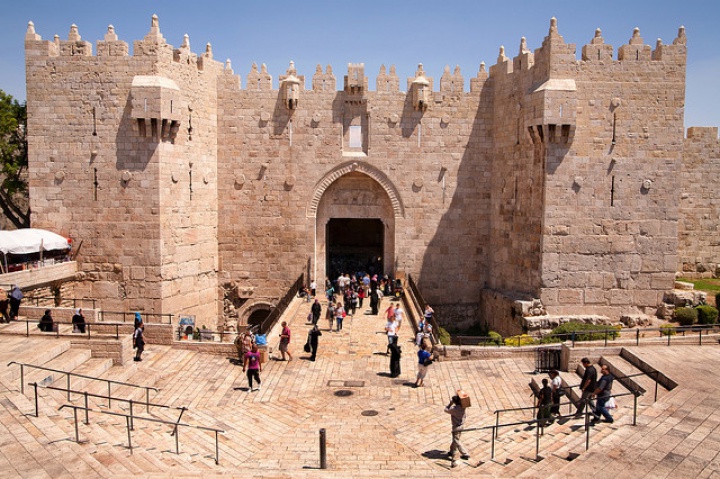 Porta del letame